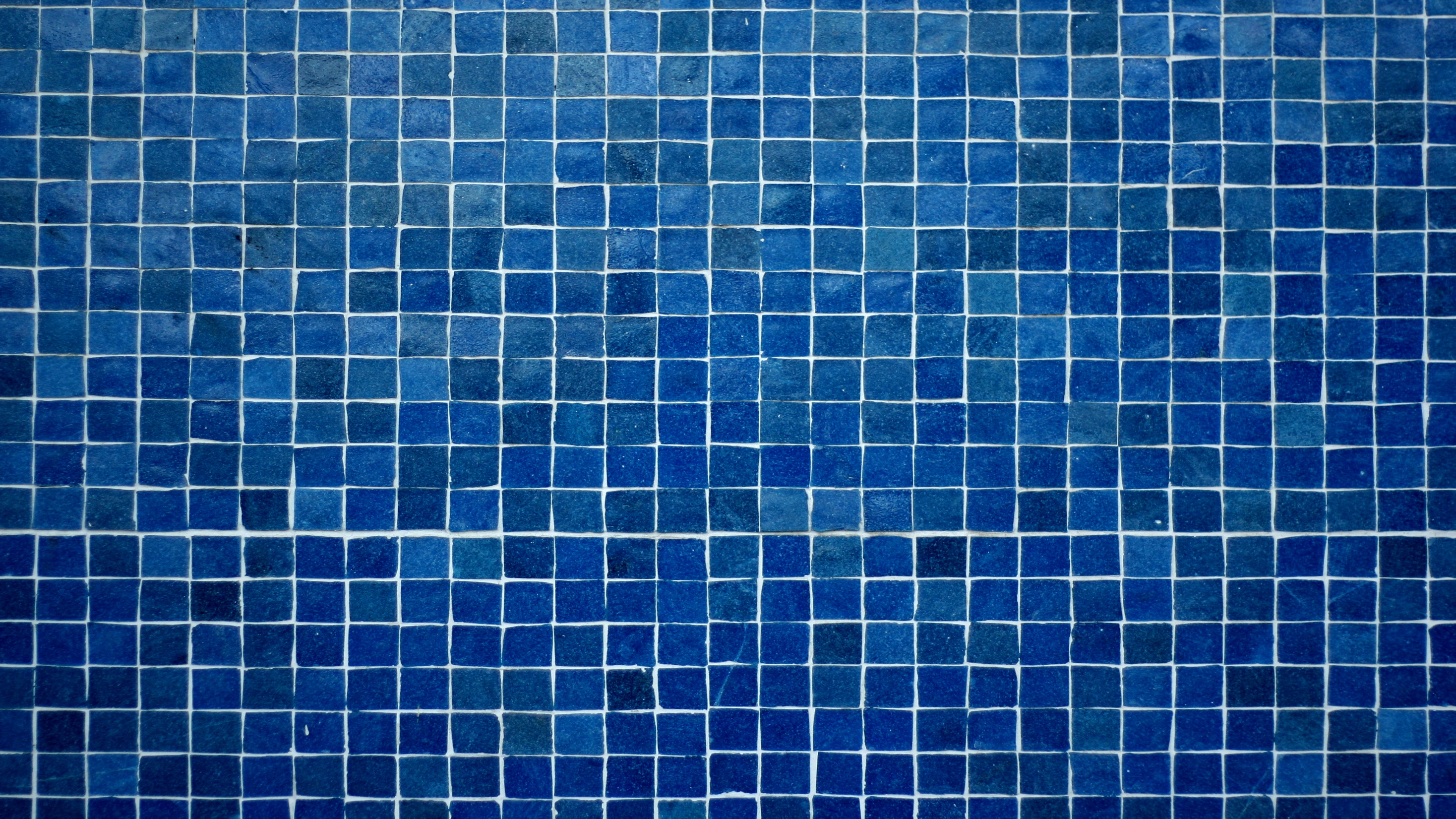 #Jesus
Following the Life of Jesus
Genesis 12:1-9 English Standard Version (ESV)
1 Now the Lord said to Abram, “Go from your country and your kindred and your father's house to the land that I will show you. 
2 And I will make of you a great nation, and I will bless you and make your name great, so that you will be a blessing. 
3 I will bless those who bless you, and him who dishonors you I will curse, and in you all the families of the earth shall be blessed.”
Genesis 12:1-9 English Standard Version (ESV)
4 So Abram went, as the Lord had told him, and Lot went with him. Abram was seventy-five years old when he departed from Haran. 
5 And Abram took Sarai his wife, and Lot his brother's son, and all their possessions that they had gathered, and the people that they had acquired in Haran, and they set out to go to the land of Canaan. When they came to the land of Canaan, 
6 Abram passed through the land to the place at Shechem, to the oak of Moreh. At that time the Canaanites were in the land.
Genesis 12:1-9 English Standard Version (ESV)
7 Then the Lord appeared to Abram and said, “To your offspring I will give this land.” So he built there an altar to the Lord, who had appeared to him. 
8 From there he moved to the hill country on the east of Bethel and pitched his tent, with Bethel on the west and Ai on the east. And there he built an altar to the Lord and called upon the name of the Lord. 
9 And Abram journeyed on, still going toward the Negeb.
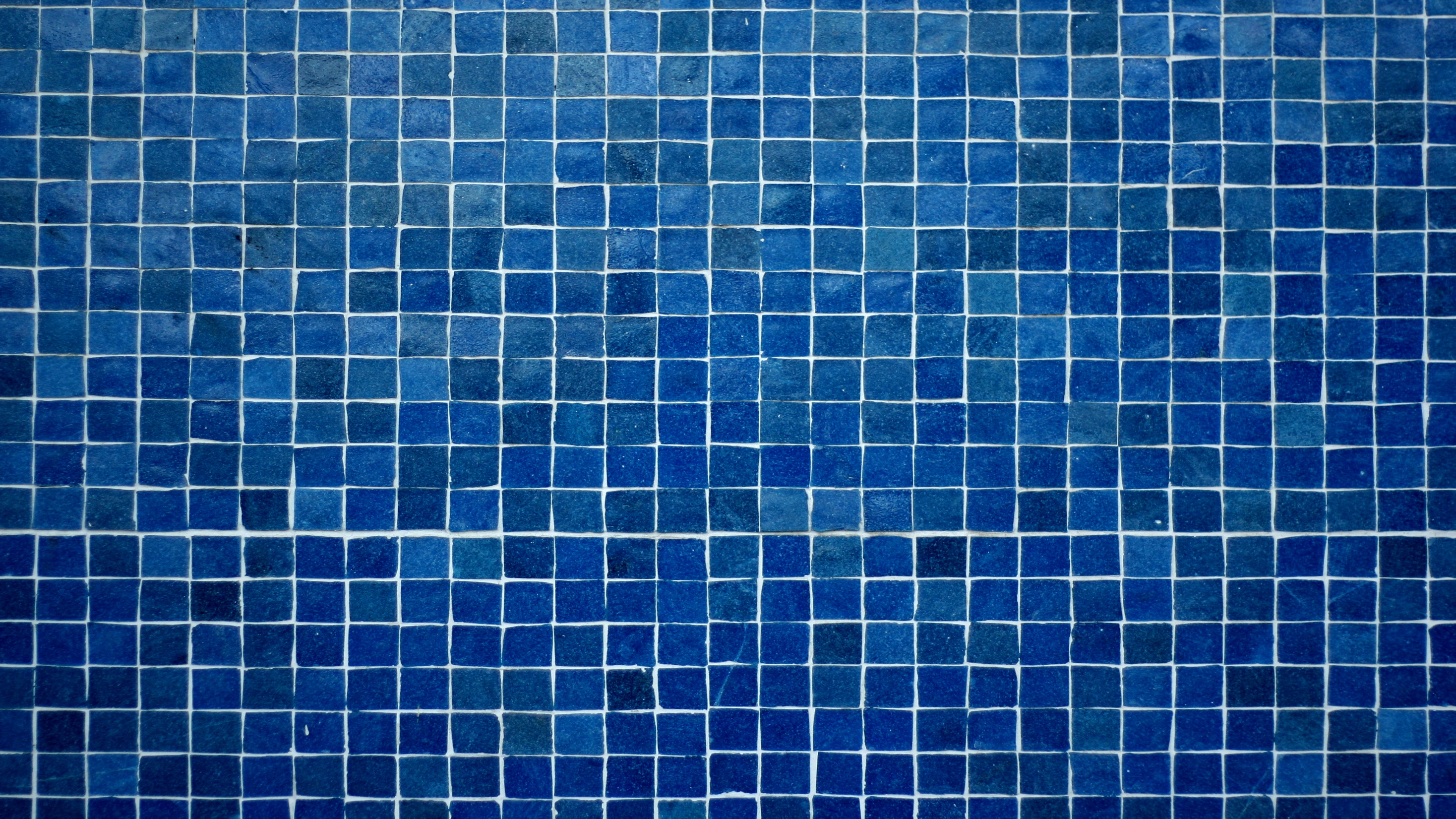 What Came Before 
God Calling Abram?
“The days of Terah were 205 years, and Terah died in Haran.” – Genesis 11:32 ESV
#Jesus
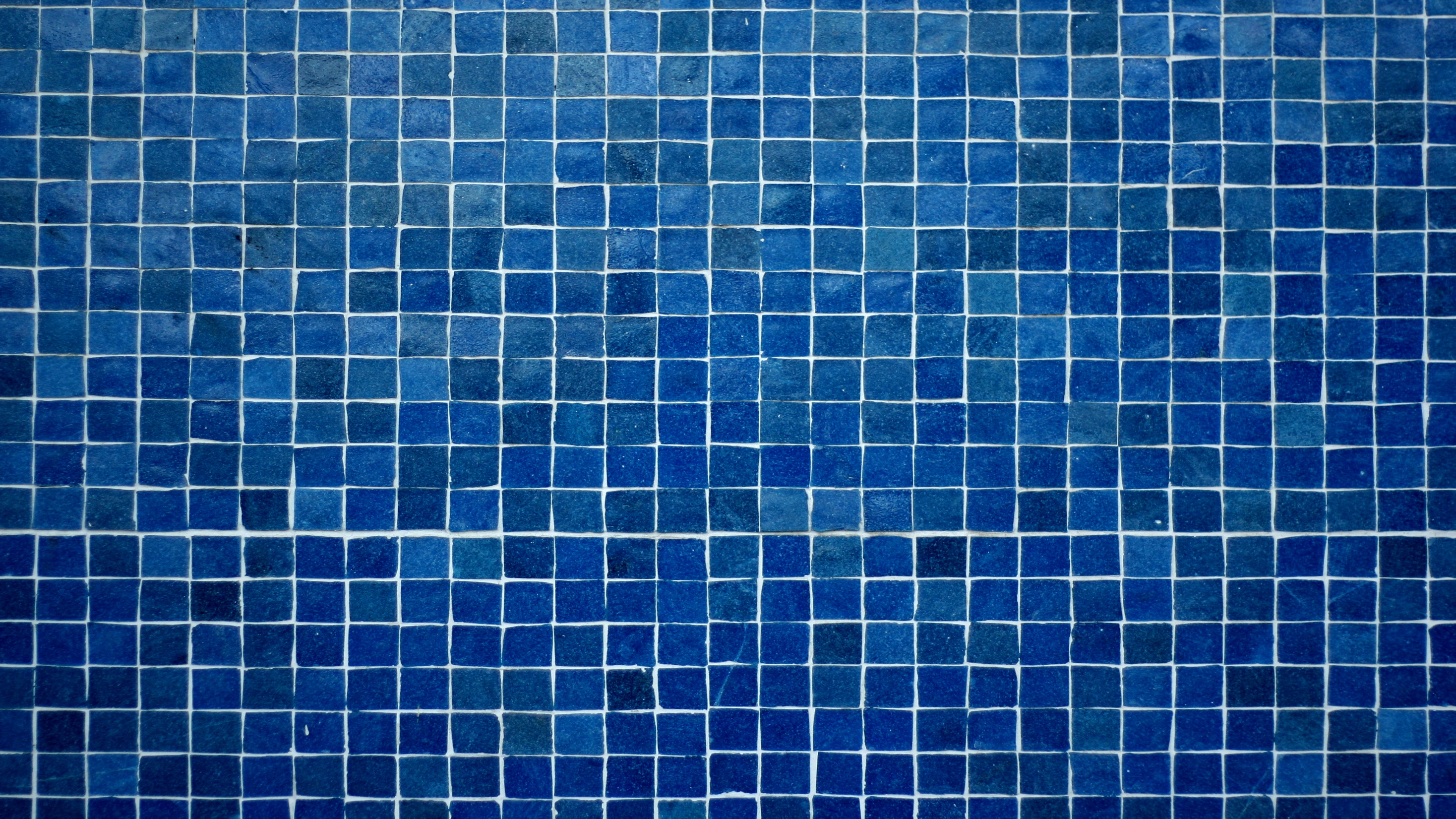 What Came Before 
God Calling Abram?
We often meet God when we are experiencing the brokenness of life
#Jesus
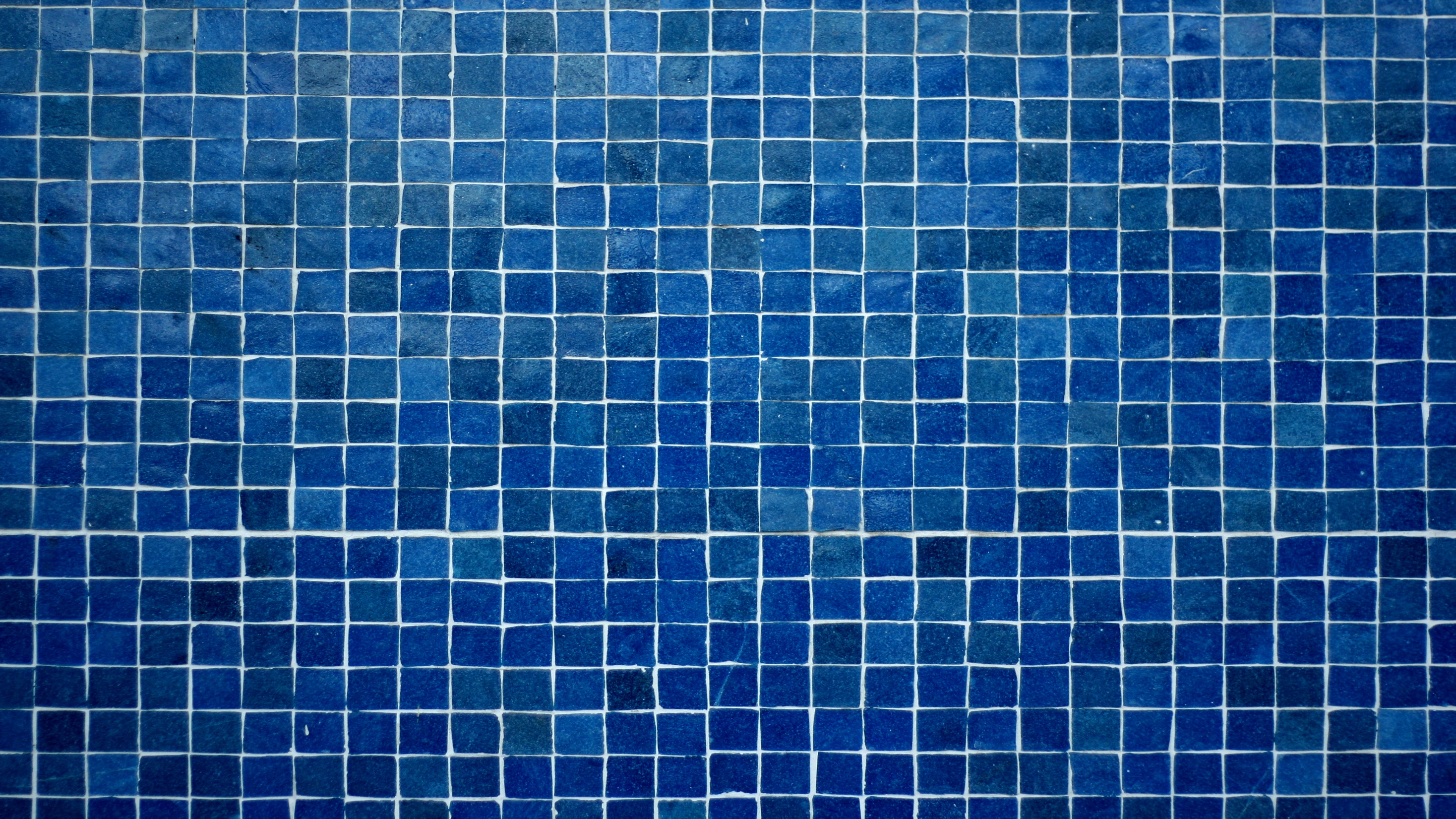 The Call and The Purpose
The Call: To step out in faith and trust God and follow wherever He leads
#Jesus
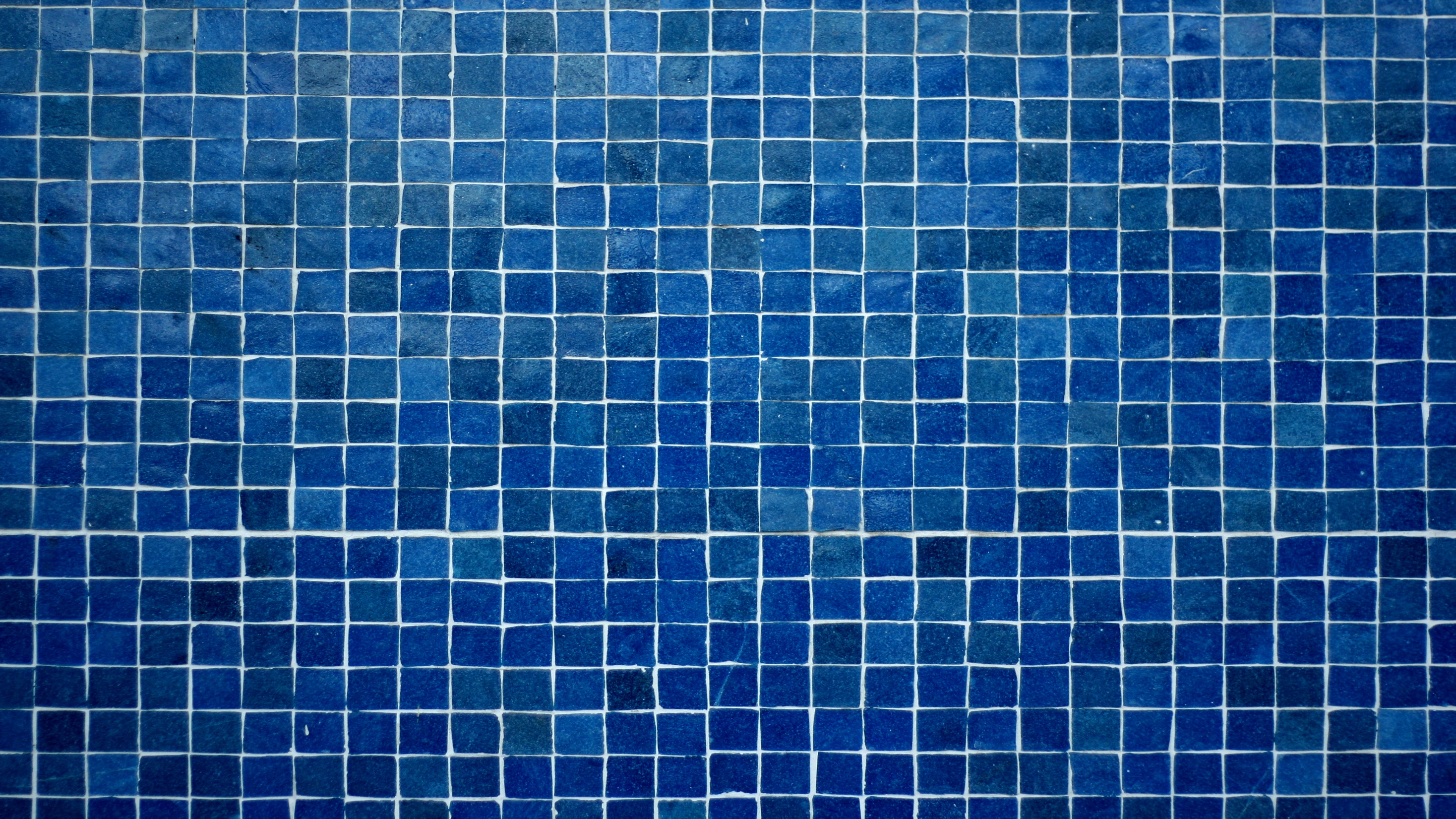 The Call and The Purpose
The Purpose: To be a conduit of blessing to others
#Jesus
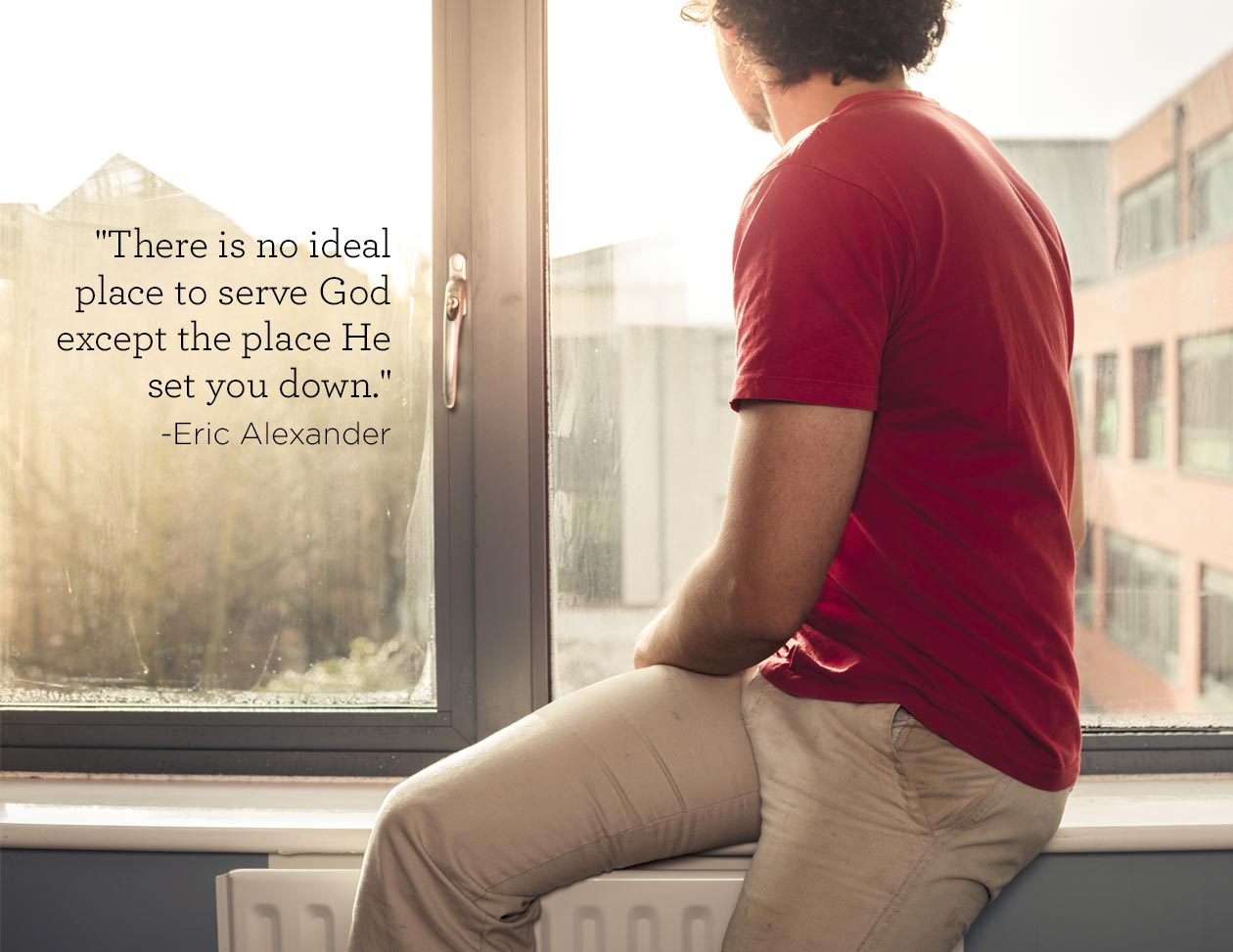 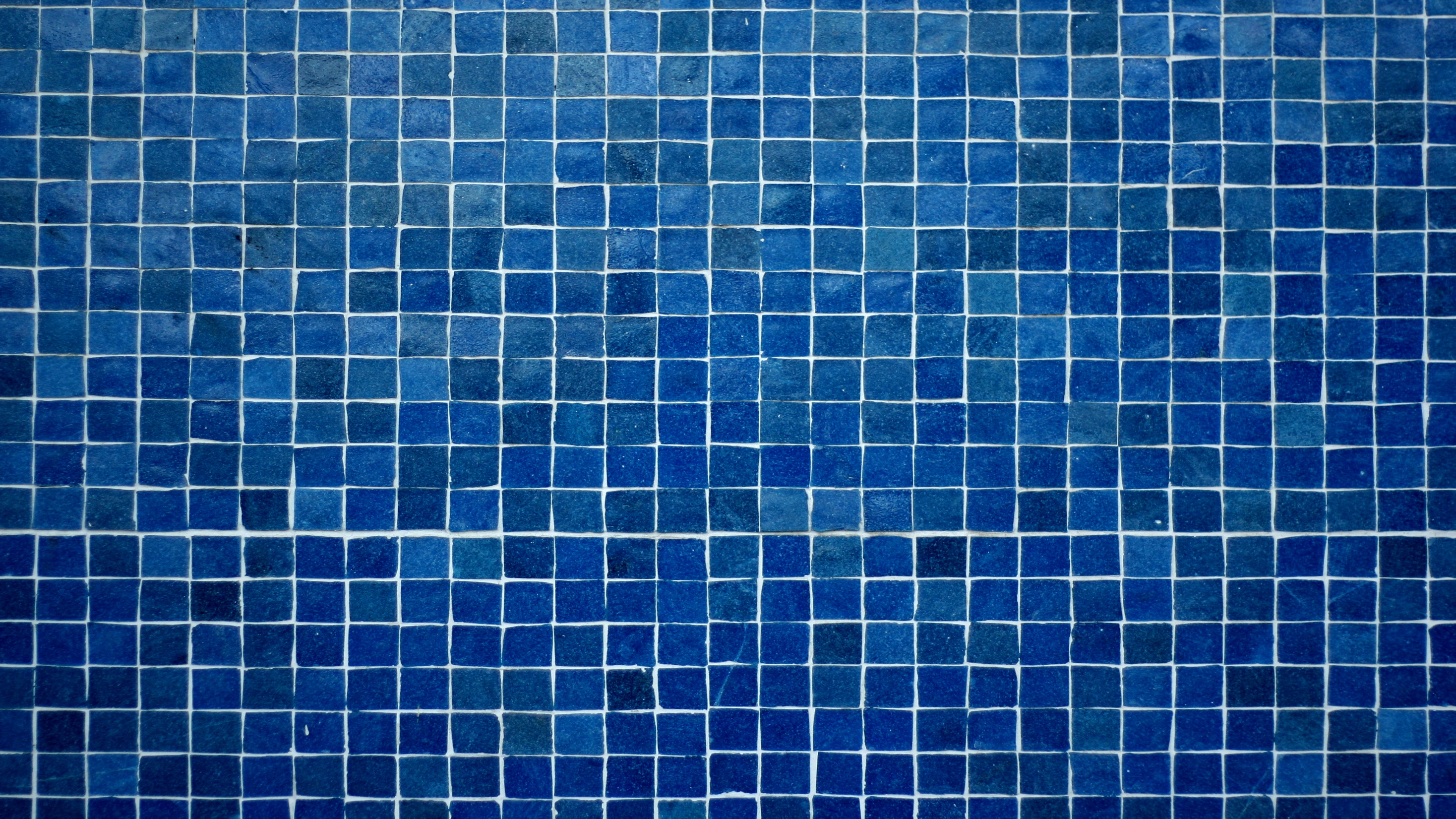 God’s Greater Purpose 
in Calling Abram
“…and in you all the families of the earth shall be blessed.” Genesis 12:3
#Jesus
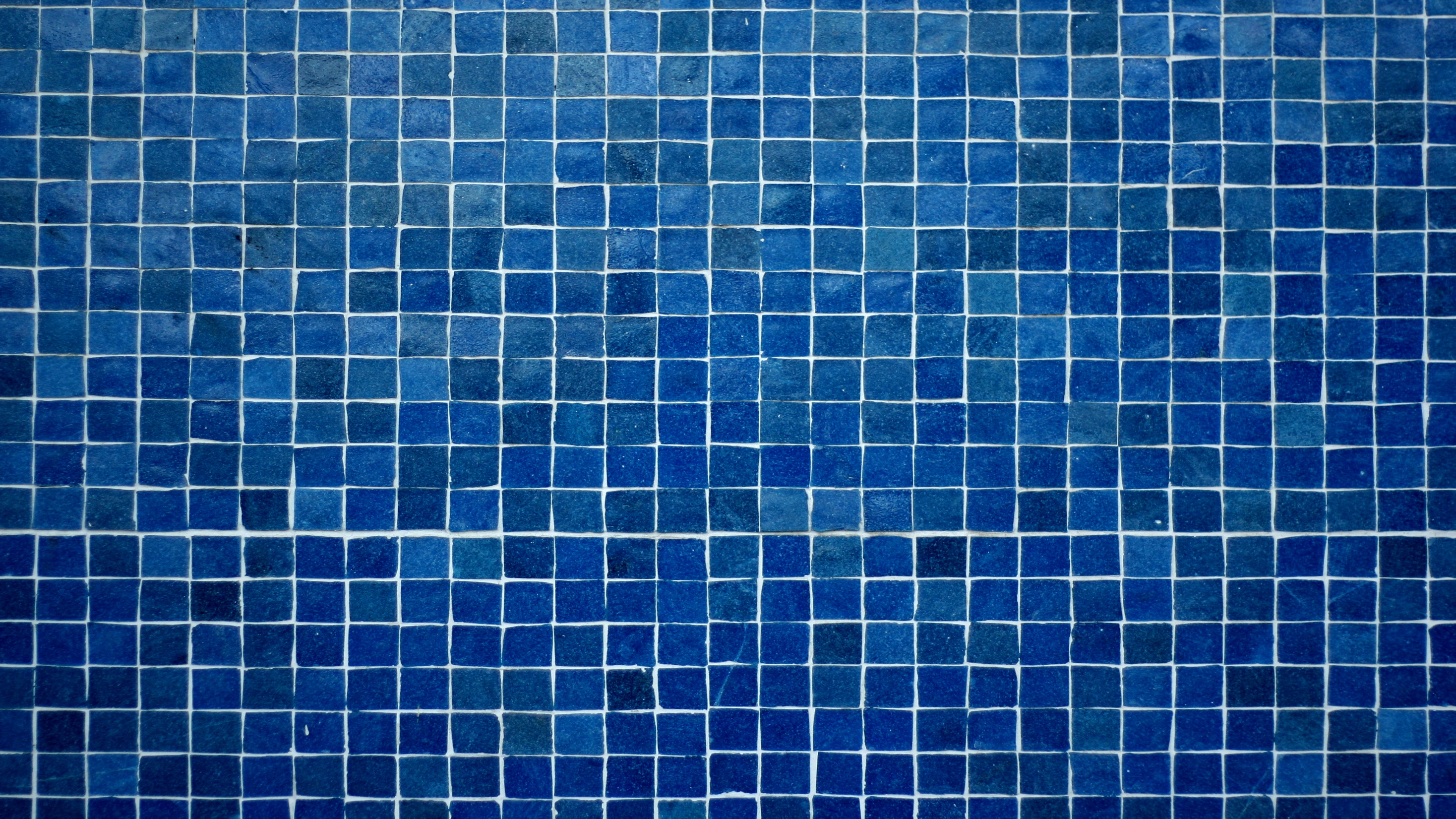 God’s Greater Purpose 
in Calling Abram
7 Know then that it is those of faith who are the sons of Abraham. 8 And the Scripture, foreseeing that God would justify the Gentiles by faith, preached the gospel beforehand to Abraham, saying, “In you shall all the nations be blessed.” 9 So then, those who are of faith are blessed along with Abraham, the man of faith. Galatians 3:7-9 ESV
#Jesus
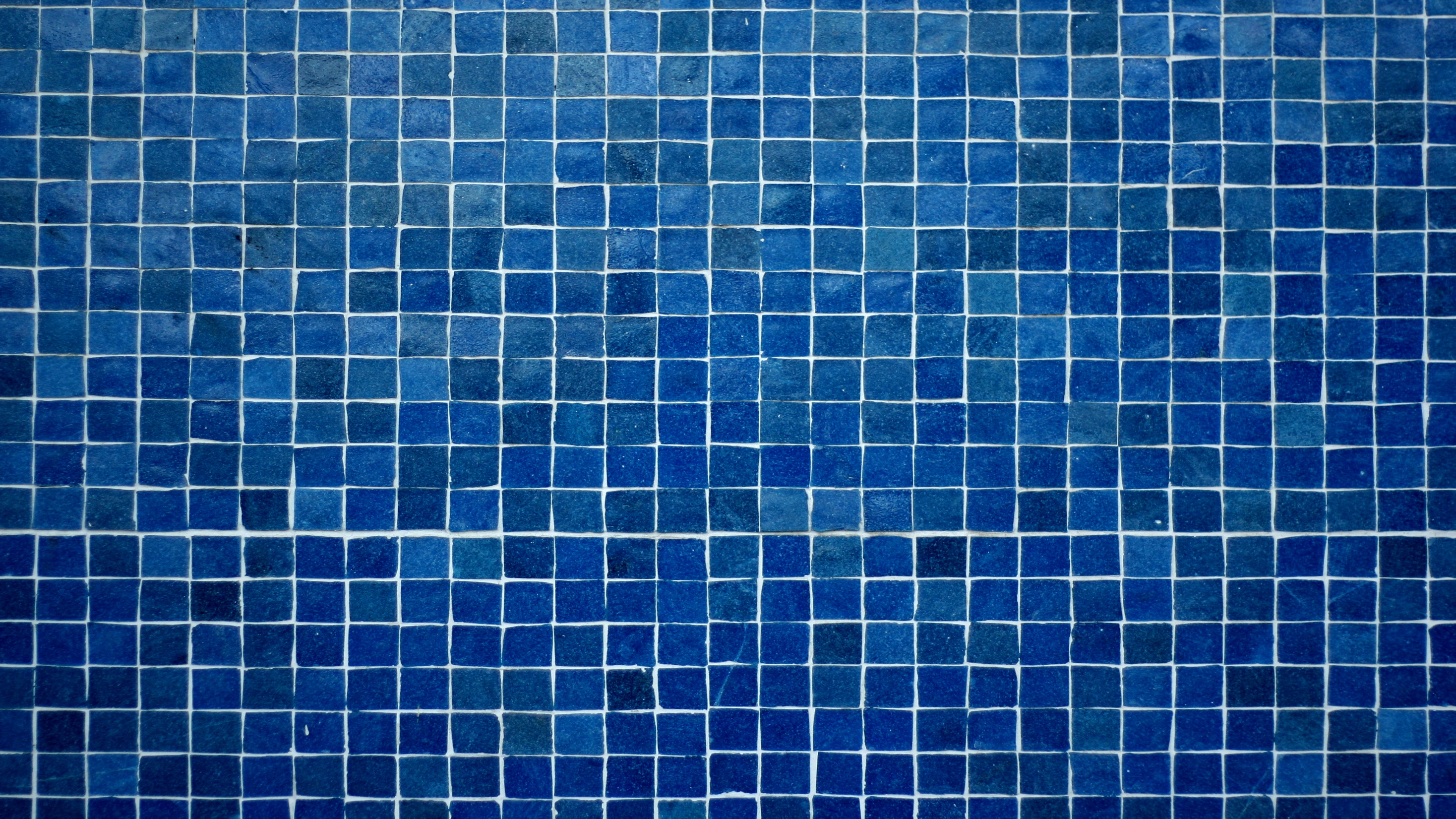 The Response
“Yes, Lord.”
#Jesus
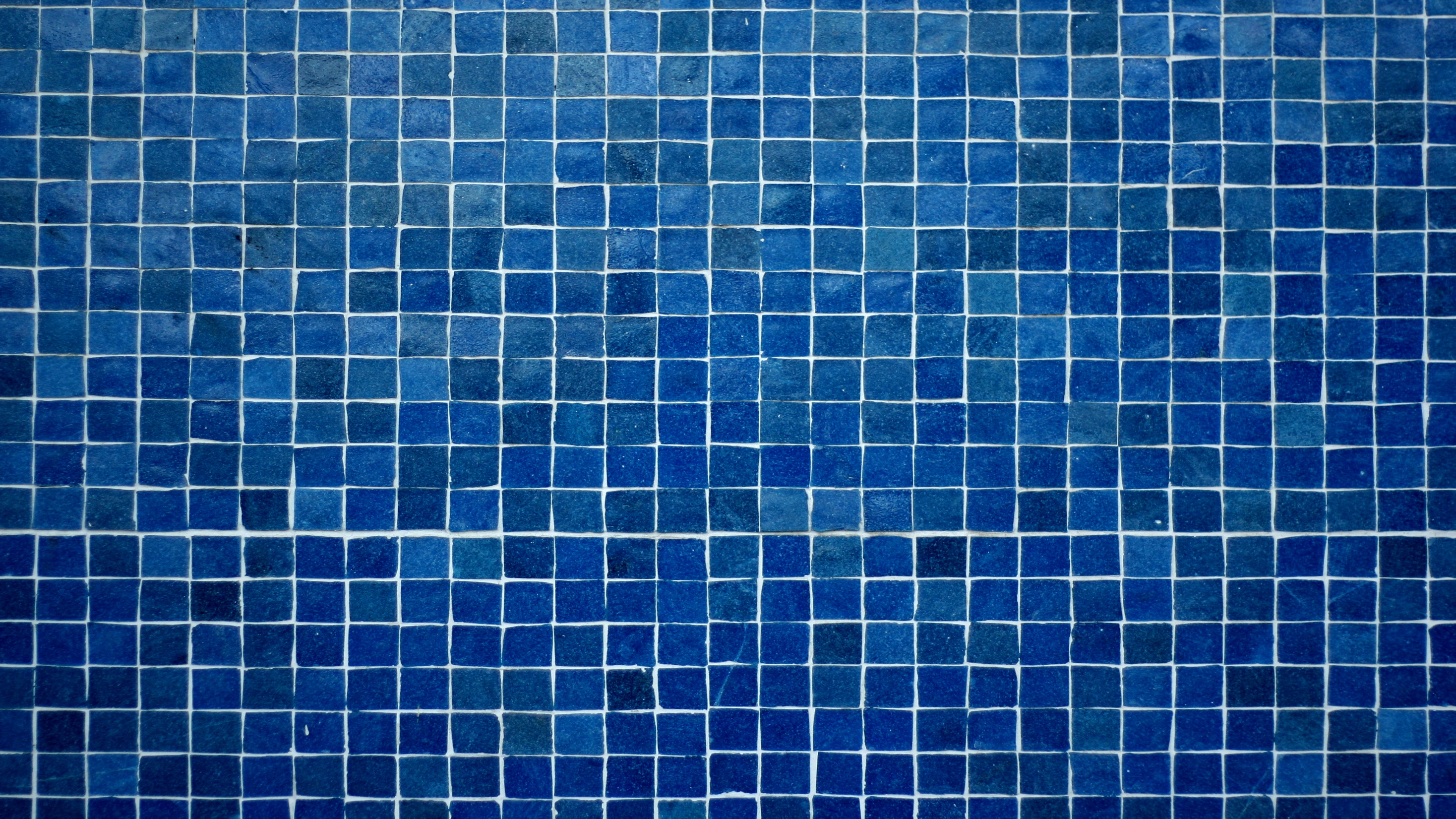 #Jesus
Following the Life of Jesus